Does Adenomyosis Impede Spread of Endometrial Cancer
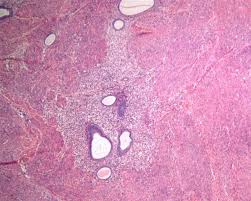 Dr. Selçuk Erkılınç 
Tepecik Education and Research Hospital
Background
Adenomyosis is the presence of the endometrial tissue among myometrial tissue. 
The observation that the patient had adenomyosis had favorable oncologic outcomes made us investigate the effect of adenomyosis in endometrial cancer.
Method
This study was conducted at a tertiarry referral centre. The hospital data was reviewed from 2007 to 2016. A total of 1217 diagnosis of endometrial cancer encountered and 80 patients with concurrent adenomyosis constituted study group. 
Control group was selected according to the grade of tumour. Four times as many as patients were included to the control group for each grade. A total of 320 patients constituted the control group. All pathologic slides in study group were reviewed by pathologists those were experienced in gynecological oncology.
Table I. Demographic and pathologic data of study and control groups
.
The Comparison of study and control groups in patients with high grade and low grade tumors
Pathologic Findings of the patients with adenomyosis and endometrial cancer
Overall Survival
Disease Free Survival
Univariate and Multivariate analysis for endometrial cancer death
Conclussion
Our study suggested that patients with endometrial cancer and adenomyosis had favorable pathologic and survival outcomes
Presence of adenomyosis may treat like a barrier for spread of endometrial cancer
Thank You